TOÁN 3
Tập 2
Tuần 27
Bài 84: Chia cho số có một 
chữ số trong phạm vi 100 000
Ấn để đến trang sách
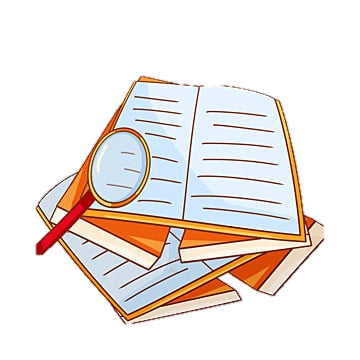 TRÒ CHƠI: “TRUYỀN ĐIỆN”
Tìm thương và số dư trong phép chia
2 (dư 1)
2 (dư 2)
3 (dư 1)
Đặt tính rồi tính
Đặt tính rồi tính
85    2
24   2
2
4
8
2
2
1
04
05
4
4
1
0
Đặt tính rồi tính
963     3
847   4
1
2
9
8
3
1
1
2
04
06
4
6
07
03
4
3
03
0
Ấn để đến trang sách
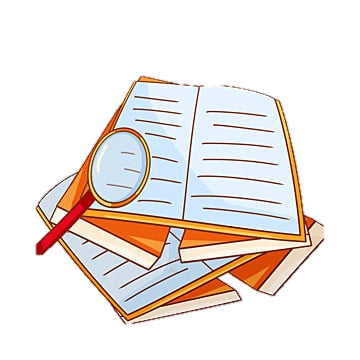 1
Chia số có nhiều chữ số cho số có một chữ số
Xem video tại đây
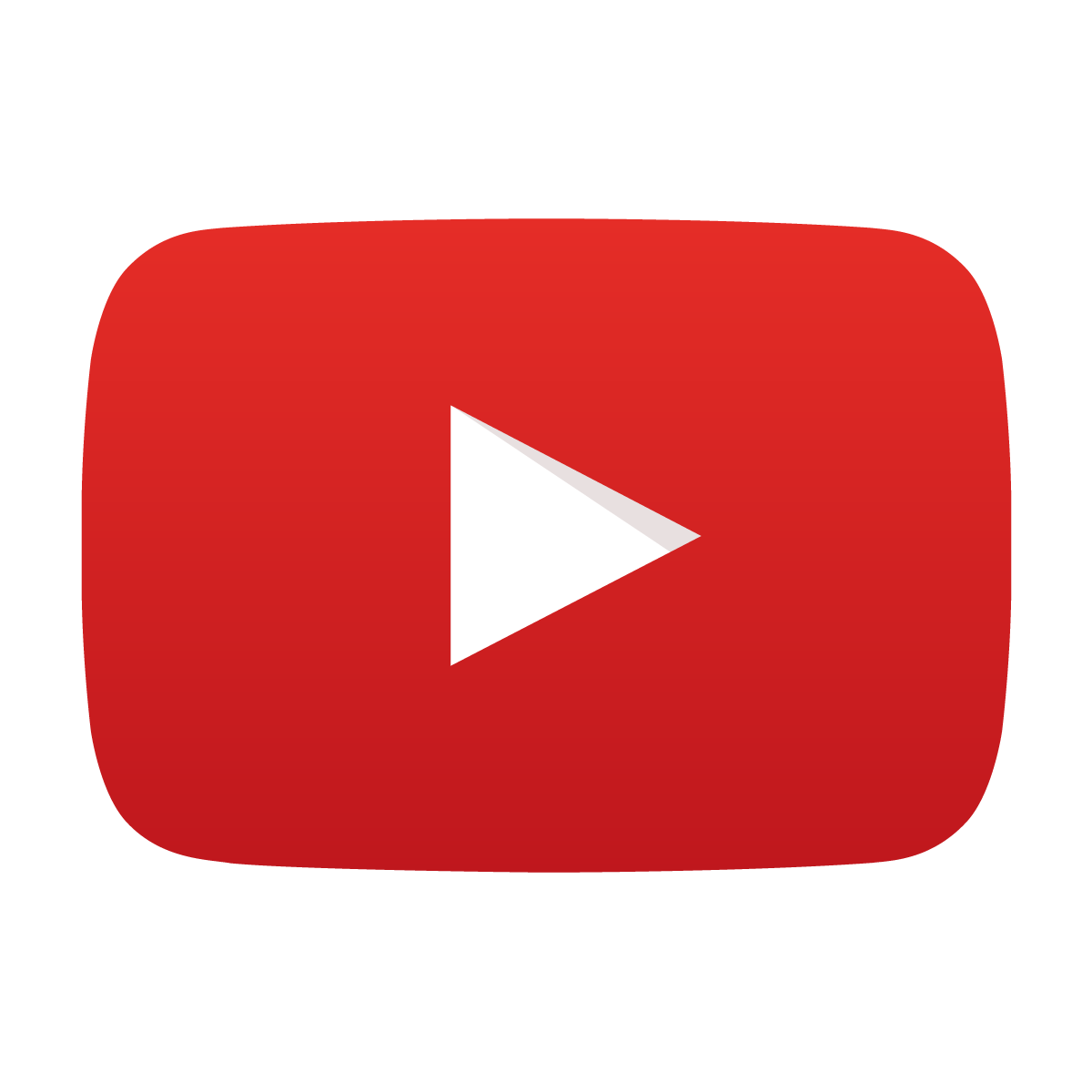 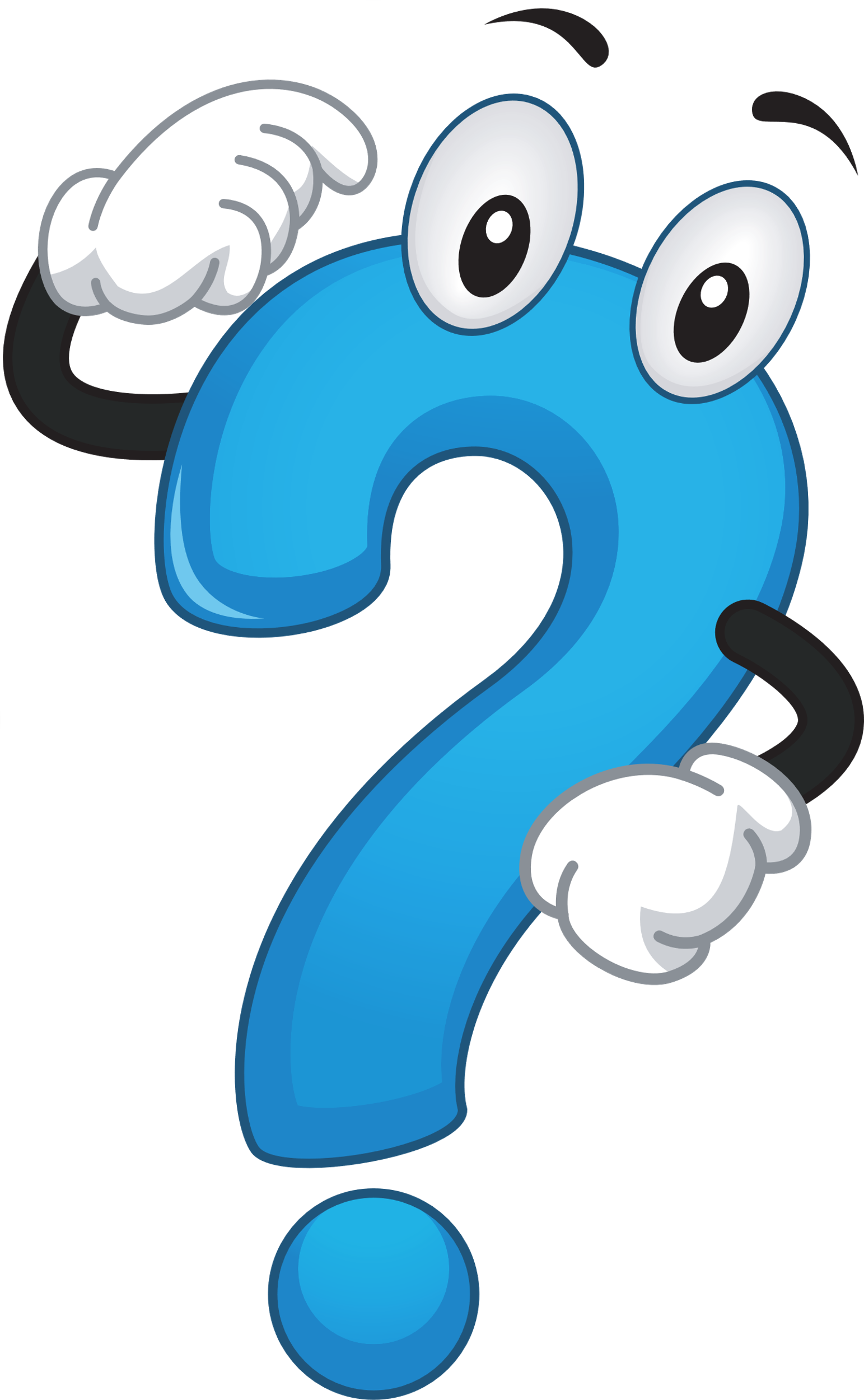 1
Chia số có nhiều chữ số cho số có một chữ số
3 936     3
Lần 1: 3 chia 3 được 1 viết 1. 
              1 nhân 3 bằng 3, 3 trừ 3 bằng 0.
3
2
3
1
1
Lần 2: Hạ 9, 9 chia 3 được 3, viết 3
              3 nhân 3 bằng 9, 9 trừ 9 bằng 0.
09
9
03
Lần 3: Hạ 3, 3 chia 3 được 1, viết 1. 
              1 nhân 3 bằng 3, 3 trừ 3 bằng 0.
3
06
Lần 4: Hạ 6, 6 chia 3 được 2, viết 2. 
              2 nhân 3 bằng 6, 6 trừ 6 bằng 0.
6
0
2
Luyện tập kỹ năng tính toán
Thực hiện trên bảng con
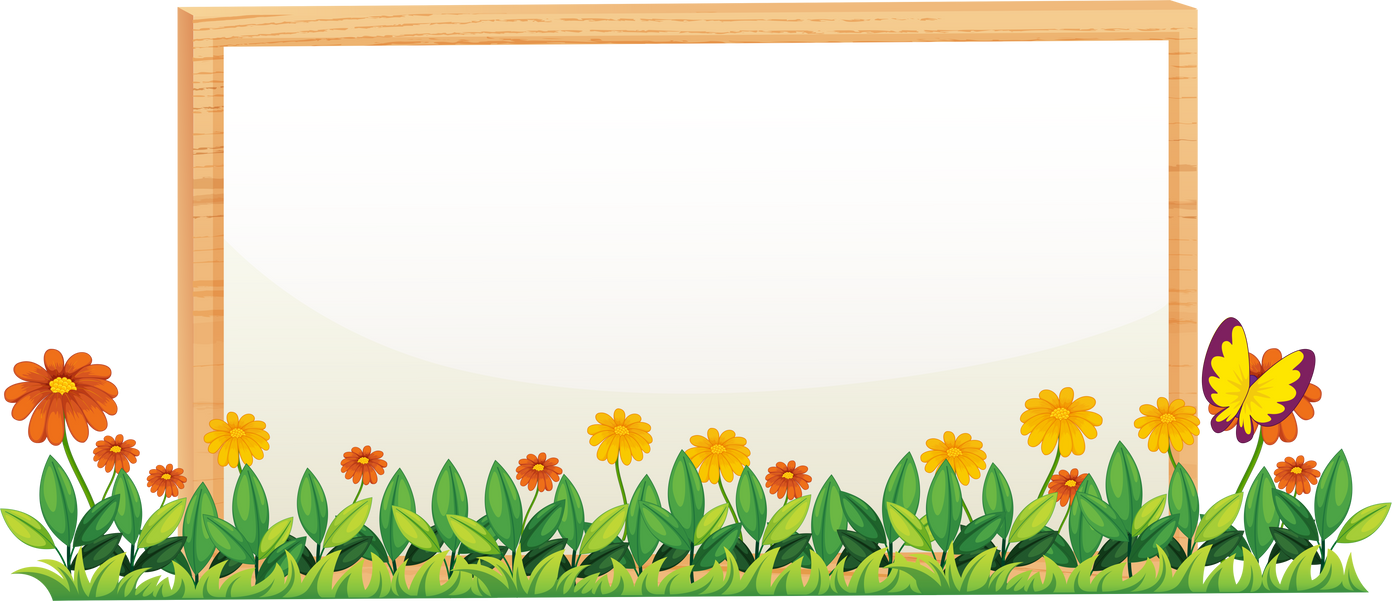 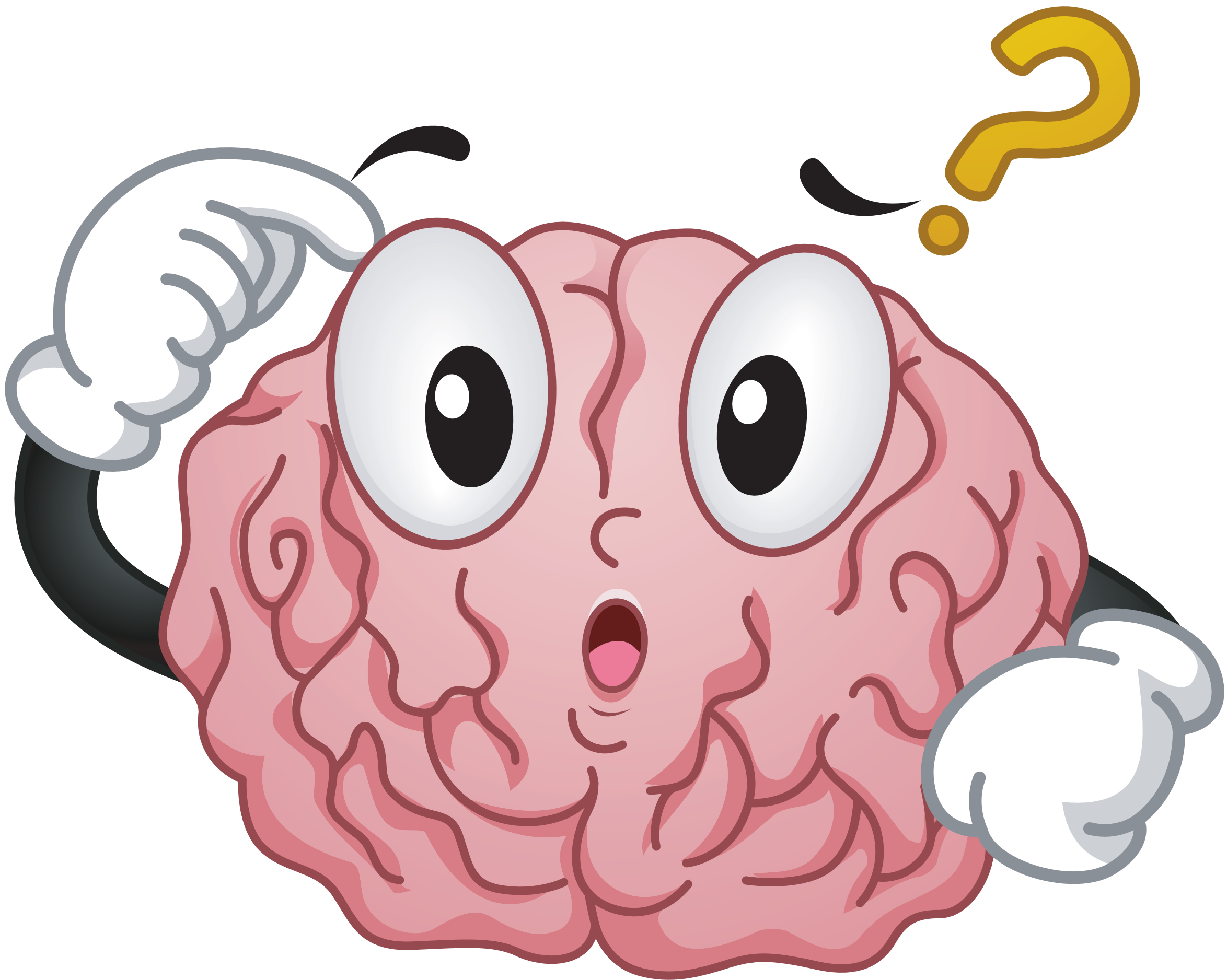 2
Luyện tập kỹ năng tính toán
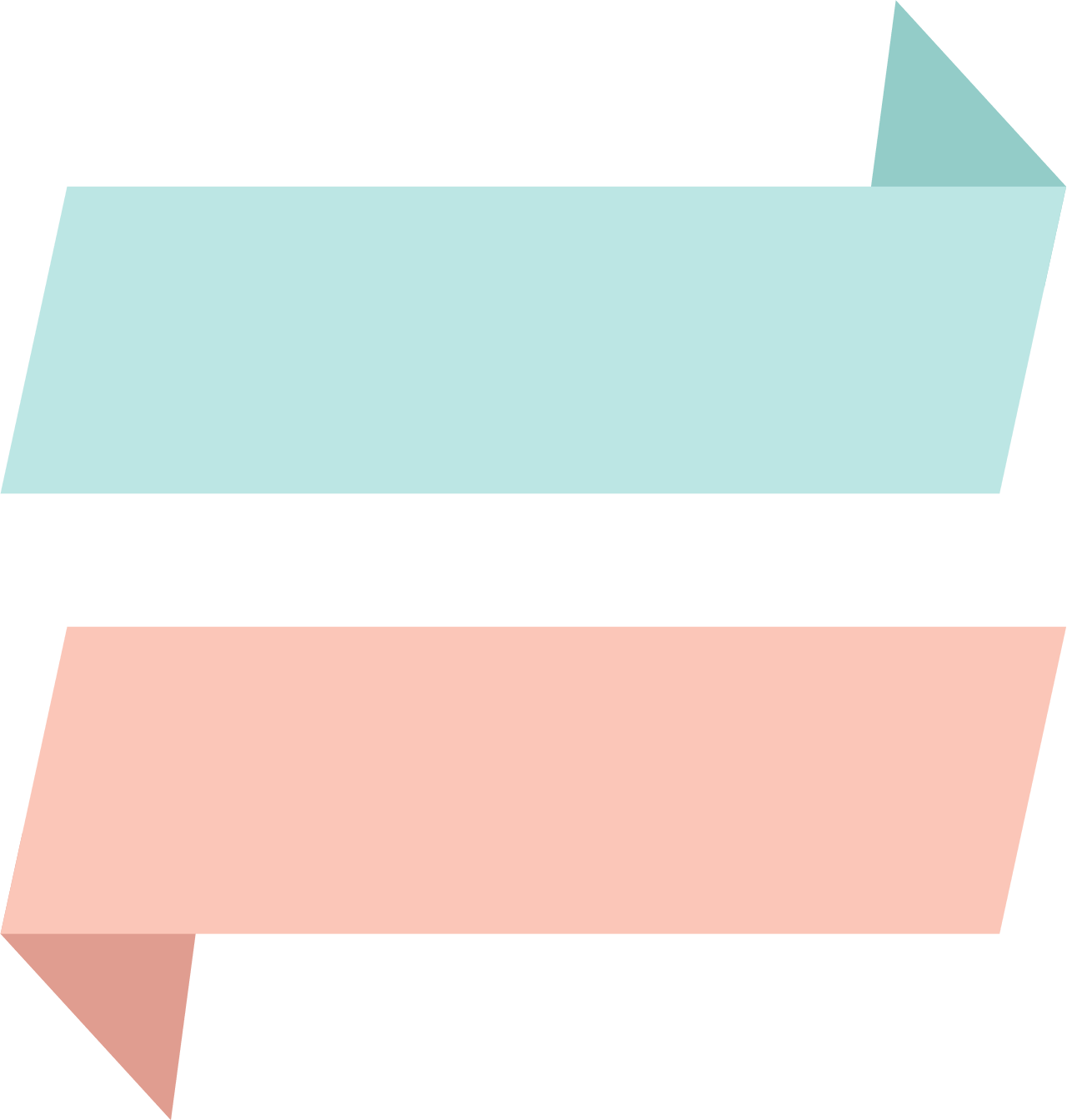 4 884     4
6 007     6
4
6
1 221
1 001
0 8
0 0
8
0
08
00
8
0
04
07
4
6
0
1
Ấn để đến trang sách
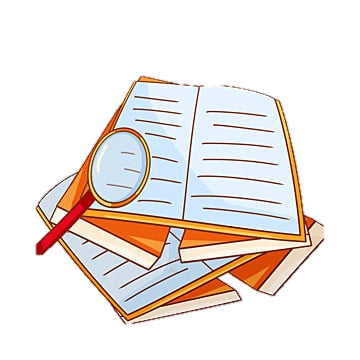 Tính rồi viết kết quả của phép tính.
1
9 639    3
48 488   4
4 862     2
Tính rồi viết kết quả của phép tính.
1
9 639    3
48 488   4
4 862    2
4
4
9
2 431
12 122
3 213
08
0 8
0 6
8
8
6
0 4
06
03
4
6
3
08
02
09
8
2
9
08
8
0
0
0
Tính rồi nêu thương và số dư của phép chia
2
425     2
55 558   5
4
5
11 111
212
05
02
5
2
0 5
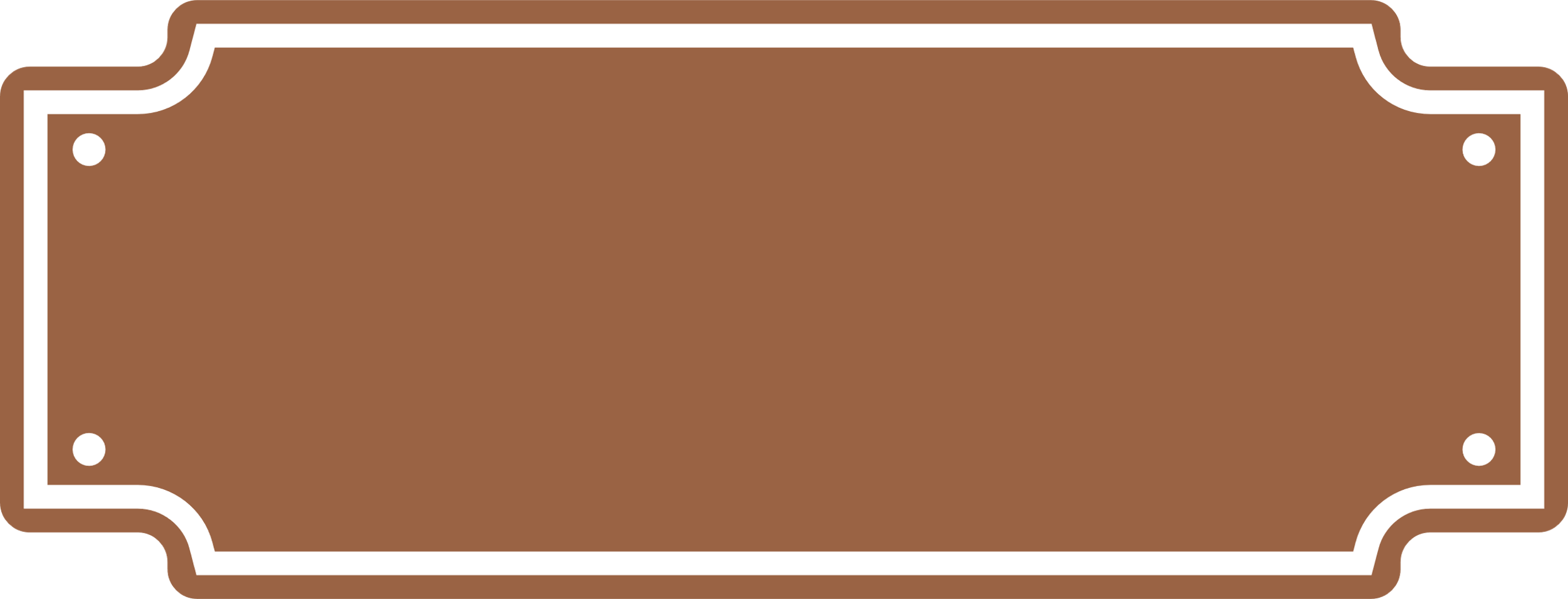 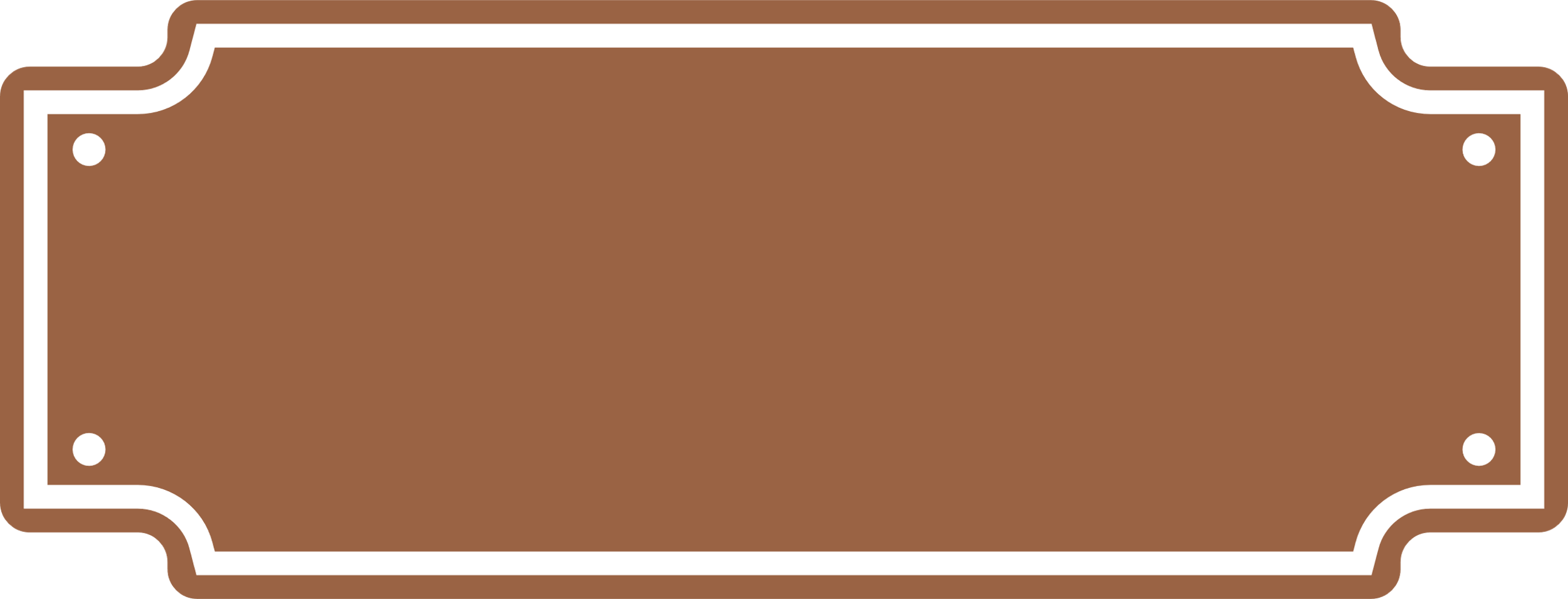 05
5
4
05
1
5
08
5
3
Thực hiện các phép chia rồi thử lại (theo mẫu)
3
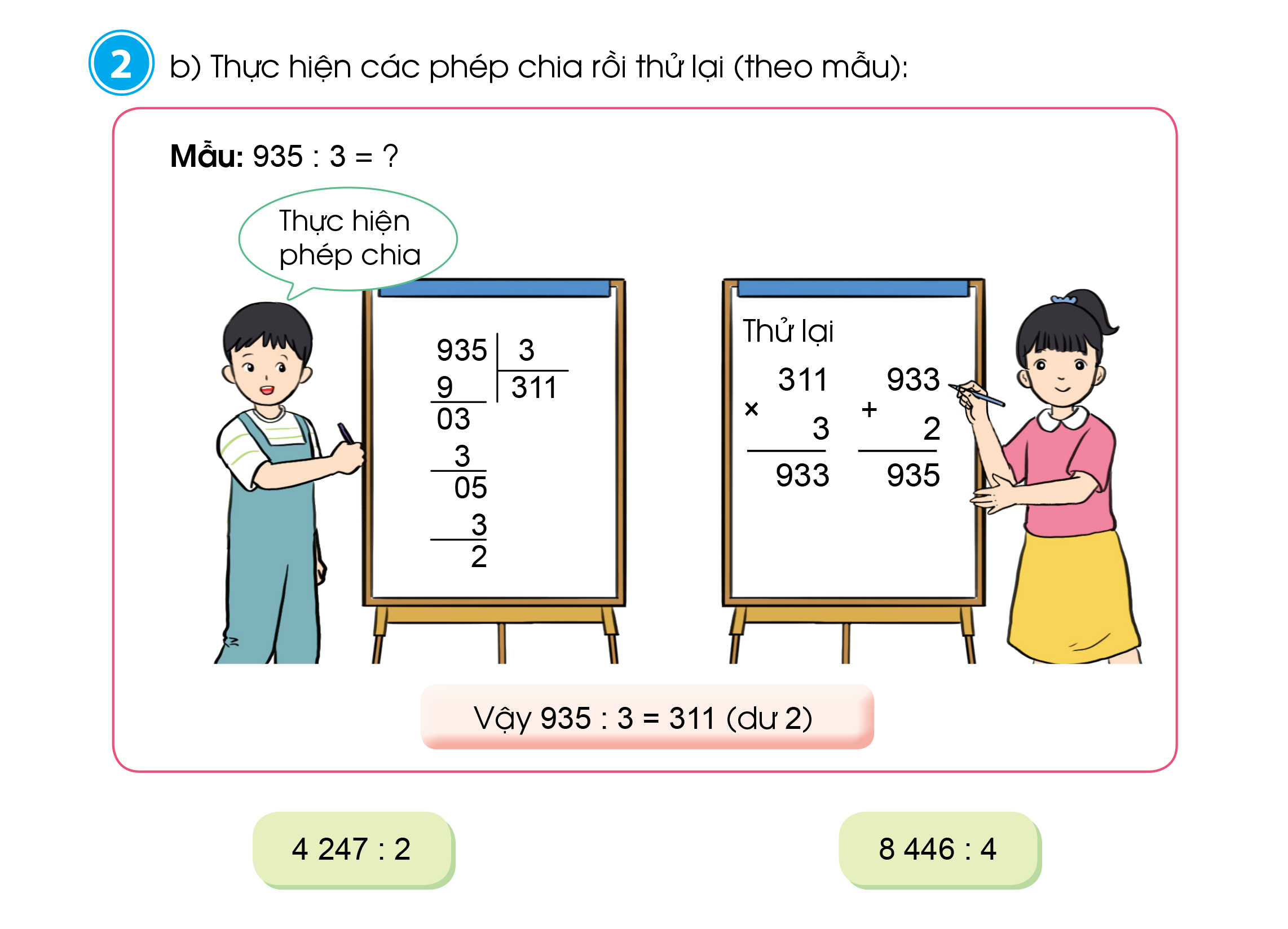 Thực hiện các phép chia rồi thử lại (theo mẫu)
3
2 123
4 246
Thử lại:
4 247    2
2
1
4
2 123
0 2
4 246
4 247
2
04
4
07
6
1
Thực hiện các phép chia rồi thử lại (theo mẫu)
3
2 111
8 444
Thử lại:
8 446    4
4
2
8
2 111
0 4
8 444
8 446
4
04
4
06
4
2
Ấn để đến trang sách
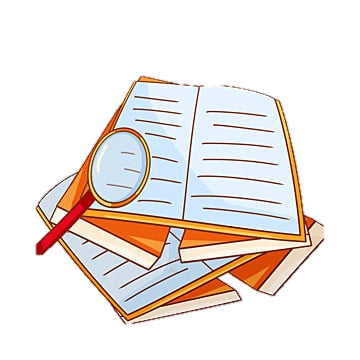 Có 930 g đỗ xanh, chia đều vào 3 túi. Hỏi mỗi túi đỗ xanh như thế cân nặng bao nhiêu gam?
4
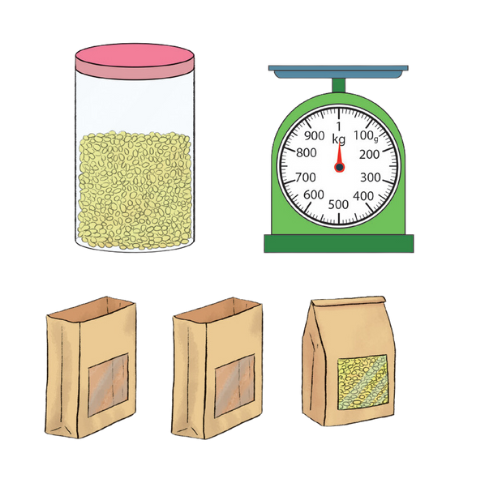 Có 930 g đỗ xanh, chia đều vào 3 túi. Hỏi mỗi túi đỗ xanh như thế cân nặng bao nhiêu gam?
4
Giải
Câu 1. Chọn phép tính có kết quả đúng:
A
C
B
D
Câu 2. Phép tính nào sau đây là sai?
A
C
B
D
A
4 411
C
4 421
4 431
4 432
B
D
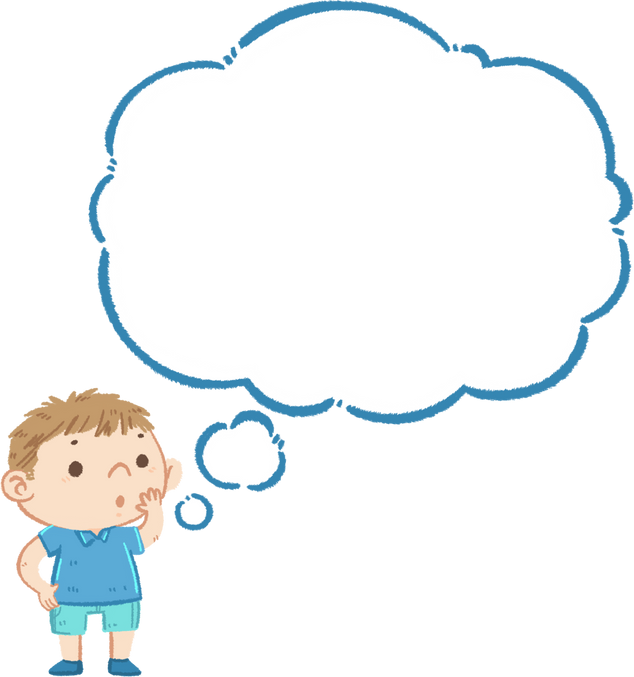 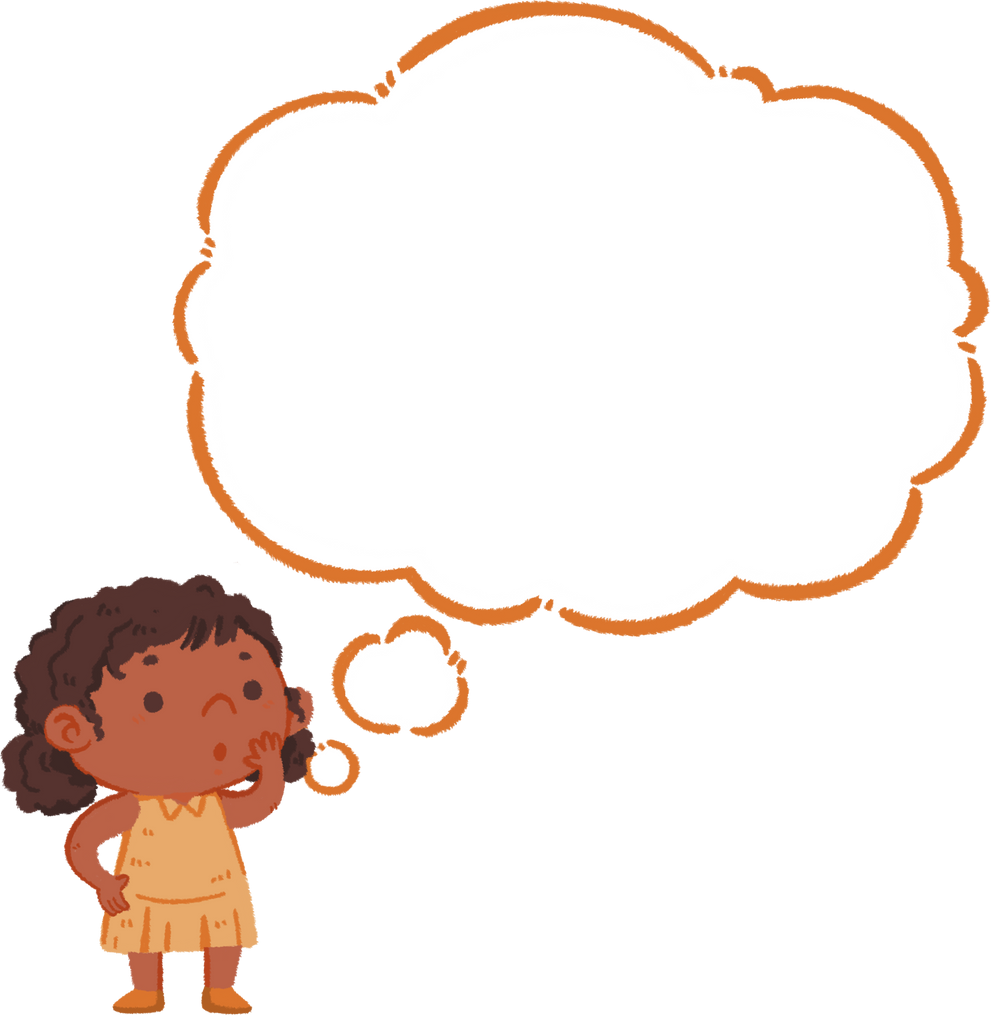 Buổi học hôm 
nay các em biết thêm điều gì mới?
Khi đặt tính chia cần lưu ý gì?
HƯỚNG DẪN VỀ NHÀ
Vận dụng kiến thức đã học để tìm thêm các tình huống thực tế liên quan đến phép chia.
Ôn lại cách đặt tính rồi tính và tự nêu ví dụ về phép chia có nhiều chữ số với số có một chữ số trong phạm vi 100 000.
Để kết nối cộng đồng giáo viên và nhận thêm nhiều tài liệu giảng dạy, 
mời quý thầy cô tham gia Group Facebook
theo đường link:
Hoc10 – Đồng hành cùng giáo viên tiểu học
Hoặc truy cập qua QR code
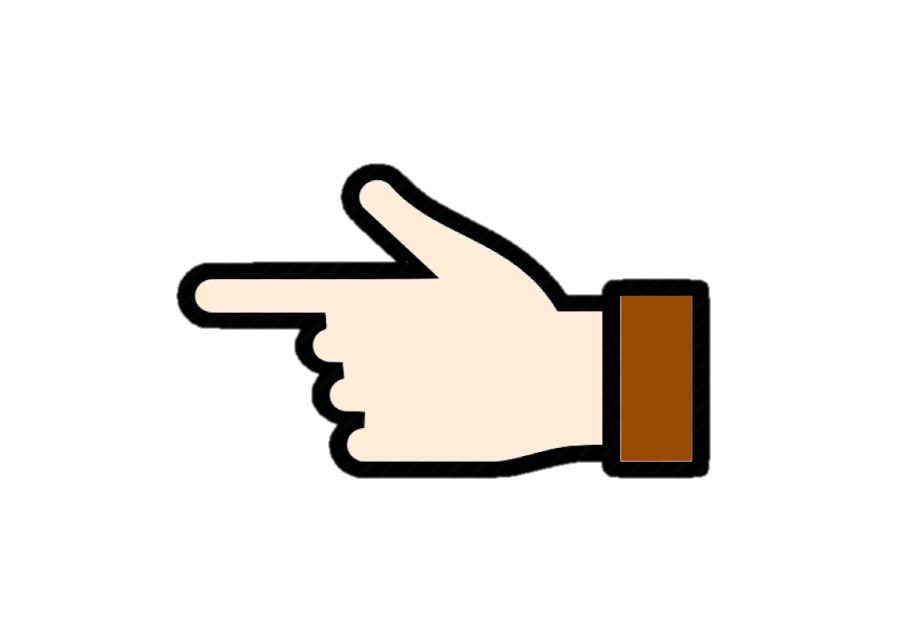 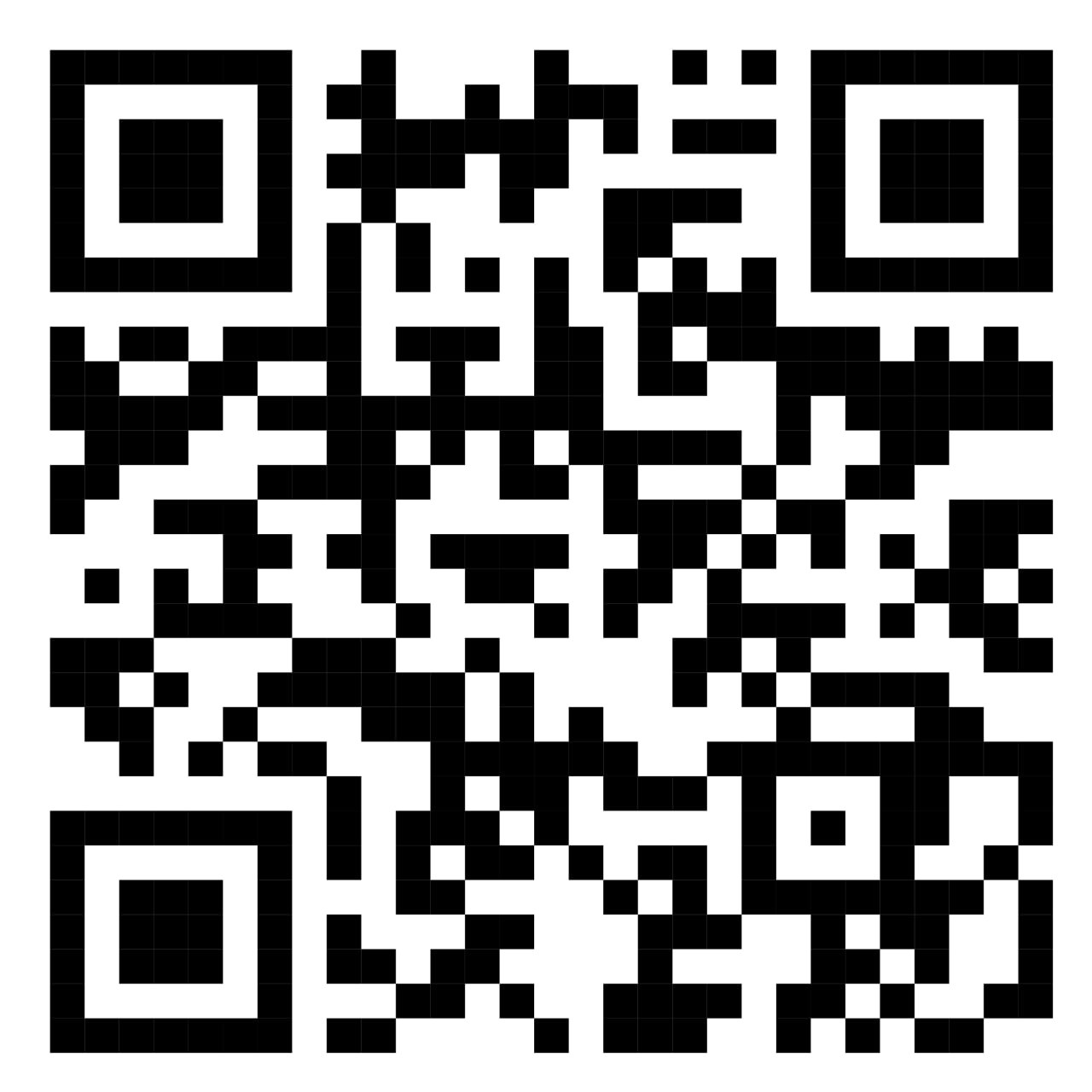